Strengthening Regional Cooperation on Skills Development under the CAREC Program: Key Progress, Challenges, and Opportunities for CollaborationInception Meeting and International Expert Roundtable 30–31 May 2022, Tbilisi, Georgia
Skills Development in the CAREC Region: Reinforcing Convergence to Meet Regional and Global Standards
Dovelyn Rannveig Mendoza	Resource  PersonAsian Development Bank
Presentation Outline
Section 1: Convergence in governance structures:legal and institutional reforms in Three Areas
legal and institutional reforms in Three Areas
Laws and Decrees on Higher Education and TVET in the CAREC REGION
Source:  International Association of Universities. “World Higher Education Database.” Paris, 2021;  https://www.whed.net/home.php and UNESCO-UNEVOC International Centre. “UNESCO-UNEVOC TVET Country Profiles Database.” Bonn, 2022. https://unevoc.unesco.org/home/TVET+Country+Profiles.
legal and institutional reforms in Three Areas
Governing Bodies Responsible for Higher Education and TVET in the CAREC Region
Sources: Author’s analysis based on the UNESCO-UNEVOC International Centre. “UNESCO-UNEVOC TVET Country Profiles Database.” Bonn, 2022. https://unevoc.unesco.org/home/TVET+Country+Profiles; and the International Association of Universities. “World Higher Education Database.” Paris, 2021. https://www.whed.net/home.php.
legal and institutional reforms in Three Areas
Types of Higher Education Institutions  in the CAREC Region
Source: Author’s analysis based on the International Association of Universities. “World Higher Education Database.” Paris, 2021. https://www.whed.net/home.php.
Section 2. Policy Convergence Towards International Standards: Four Levels of Collaboration
Policy Convergence Towards International Standards:
 Four Levels of Collaboration
Intensity and Scope of International Collaboration in Higher Education and TVET in the CAREC Region
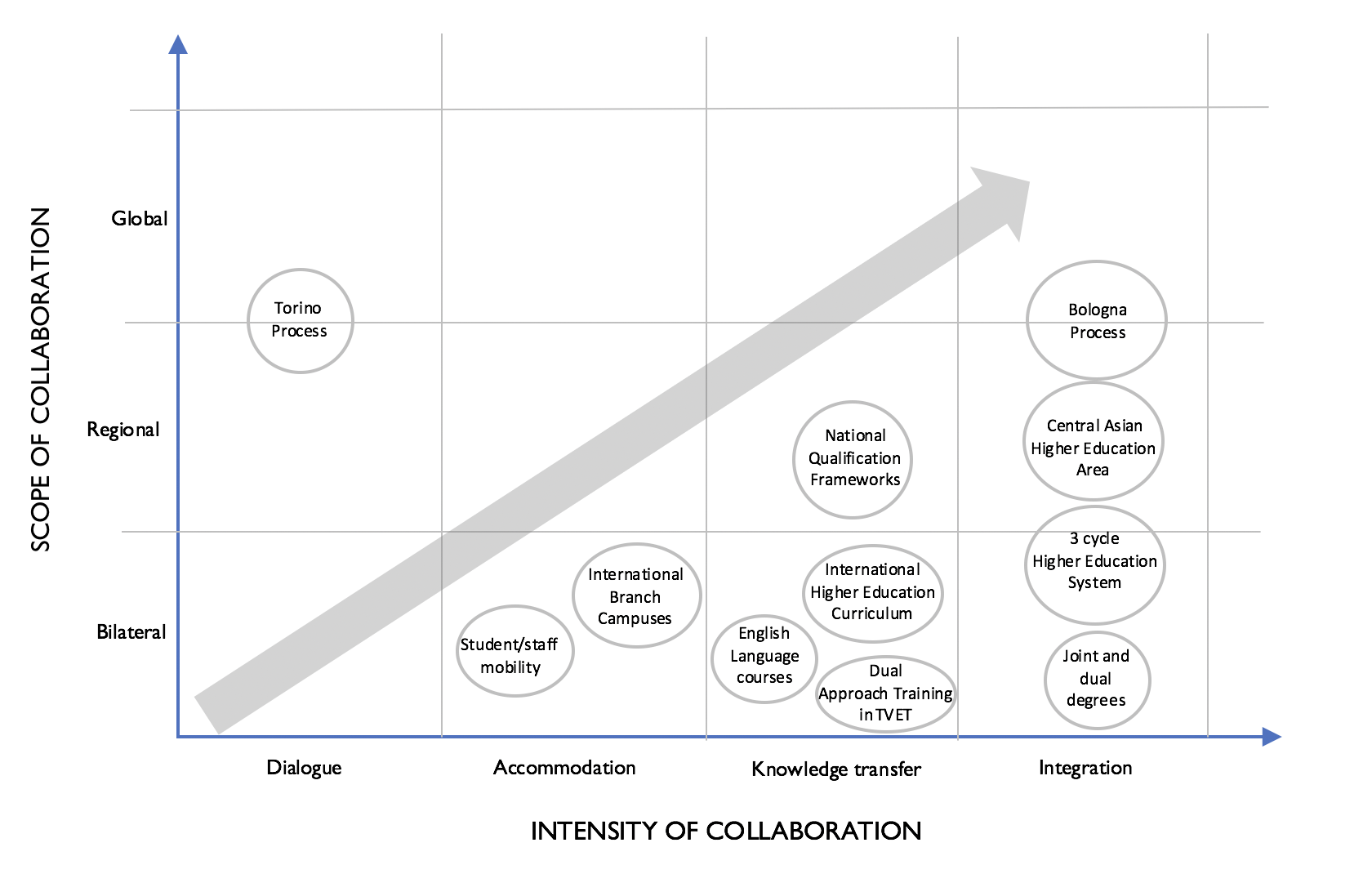 The Bologna Process
Widely considered the most ambitious regional higher-education reform initiatives ever undertaken.  
Began in 1999: with 29 European countries, and one goal: bring coherence to higher education systems across the continent.
Encourages academic and workplace mobility
Increases compatibility and comparability of higher education qualifications, programs, and course content.
 Process has since extended to 49 countries;  beyond the borders of the European Union
Membership on International and Regional Higher Education Areas
Membership on International and Regional Higher Education Areas
Stages of Higher Education in the CAREC Region
Source: Author’s analysis based on the International Association of Universities. “World Higher Education Database.” Paris, 2021. https
Policy Convergence Towards International Standards: Four Levels of Collaboration
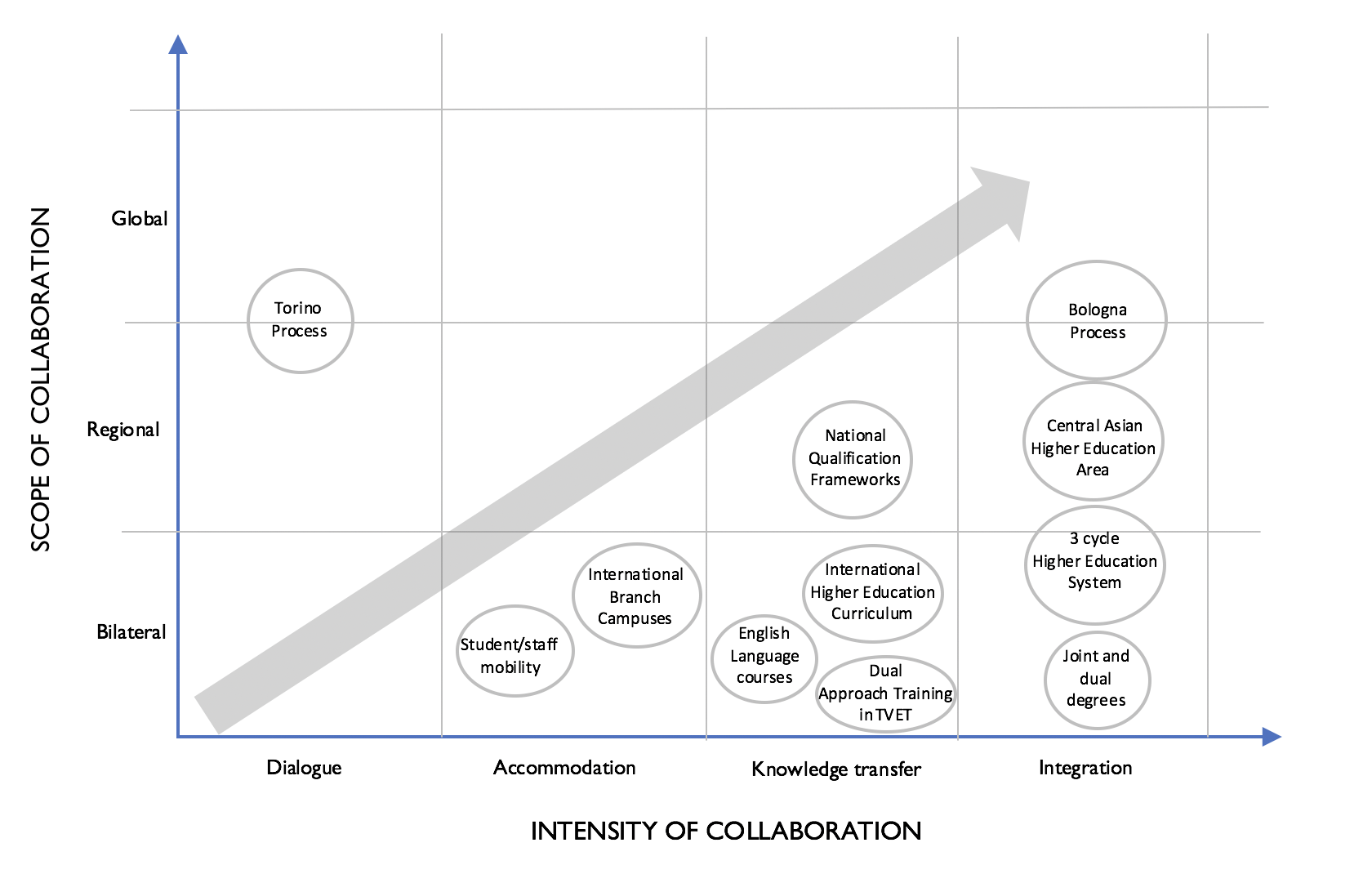 Section 3: Remaining Challenges: Funding, Building and Maintaining Effective Skills Development Systems
Four Components on an Effective Skills System
Remaining Challenges in the CAREC Region
Remaining Challenges
Component 4: Utilizing Developed Skills in national, regional and international labor markets
International labor migration play a major and increasingly important role in regulating the supply and demand of labor in the region in the CAREC region 
30 million emigrants currently originate from the CAREC region
The remittances, which refers to the money migrants sent home, are important for many CAREC members.
Personal remittances, received (percent of GDP)
Remittances facilitate human capital formation; improving access to education and health
Reduction of poverty, particularly within recipient households.  
And unlike official development aid, remittances go directly to the households that needed them.
Source:  Asian Development Bank
Source: Author’s calculations based on data from the Asian Development Bank
Component 4: Utilizing Developed Skills in national, regional and international labor markets
Migration is important not only to countries that received substantial amount of remittances but in all CAREC members, either as recipients or source of migrants or both.
Net immigrant stock, percent of population
Utilizing Developed Skills in national, regional and international labor markets
Given the historical and continued importance of migration in the CAREC region, any initiative on skills development needs to consider the impact of migration
Much of these significant and increasing migration flows occurs within convoluted recruitment system disconnected to training systems
Utilizing Developed Skills in national, regional and international labor markets
Section 4. Moving forward: Reinforcing Convergence and Making a case for an integrated approach on skills development
A Case for an Integrated Approach on Skills Development: Two-Pronged Approach
A Case for an Integrated Approach on Skills Development: Two-Pronged Approach
Creating a Virtuous Circle: Towards an Integrated Approach Linking Standardization and Harmonization, Recruitment and Labor Force and Labor Market Information System
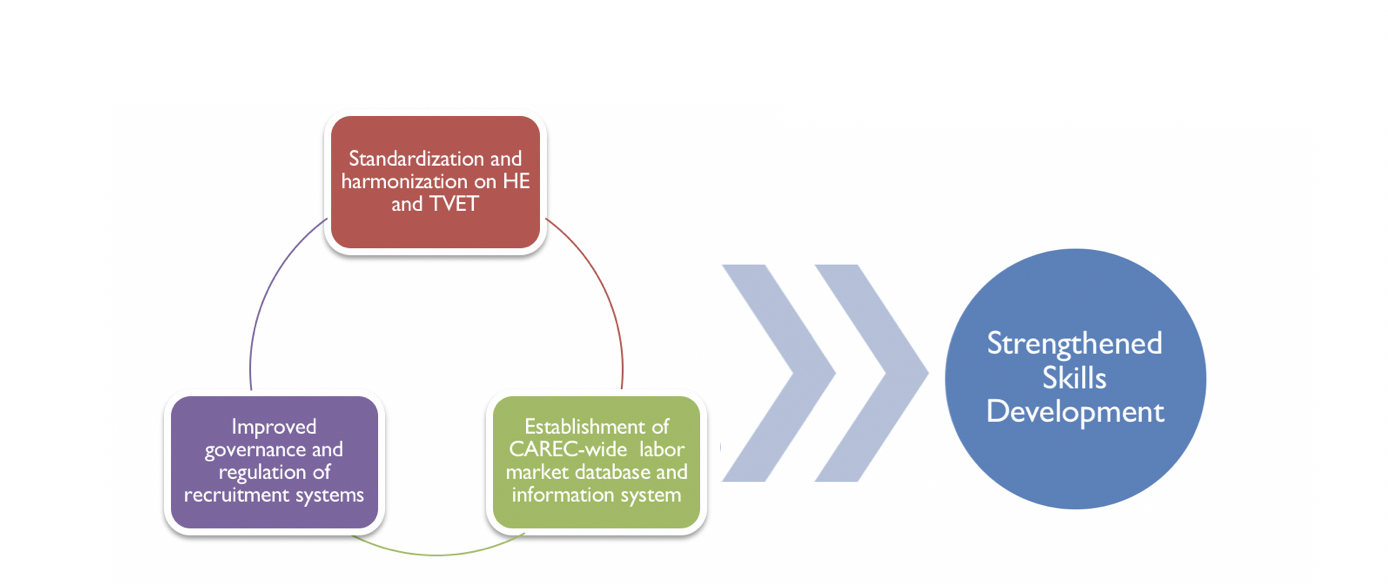 Thank you for your attention!
For more information: Dovelyn Rannveig Mendozadmendoza@migrationpolicyanalysis.org